មេរៀនរំឭកទី៣៤ ផ្ញើជើង ក្ង ក្ន ក្ម ក្រ ក្ល
ភាសាខ្មែរ ថ្នាក់ទី២
រំឭក
ក្បូរក្បាច់
ក្អេងក្អាង
ទូកក្ដោង
ក្សេមក្សាន្ត
ចងក្បិន
ជើងព្យញ្ជនៈ
្ង
្ន
្ម
្រ
្ល
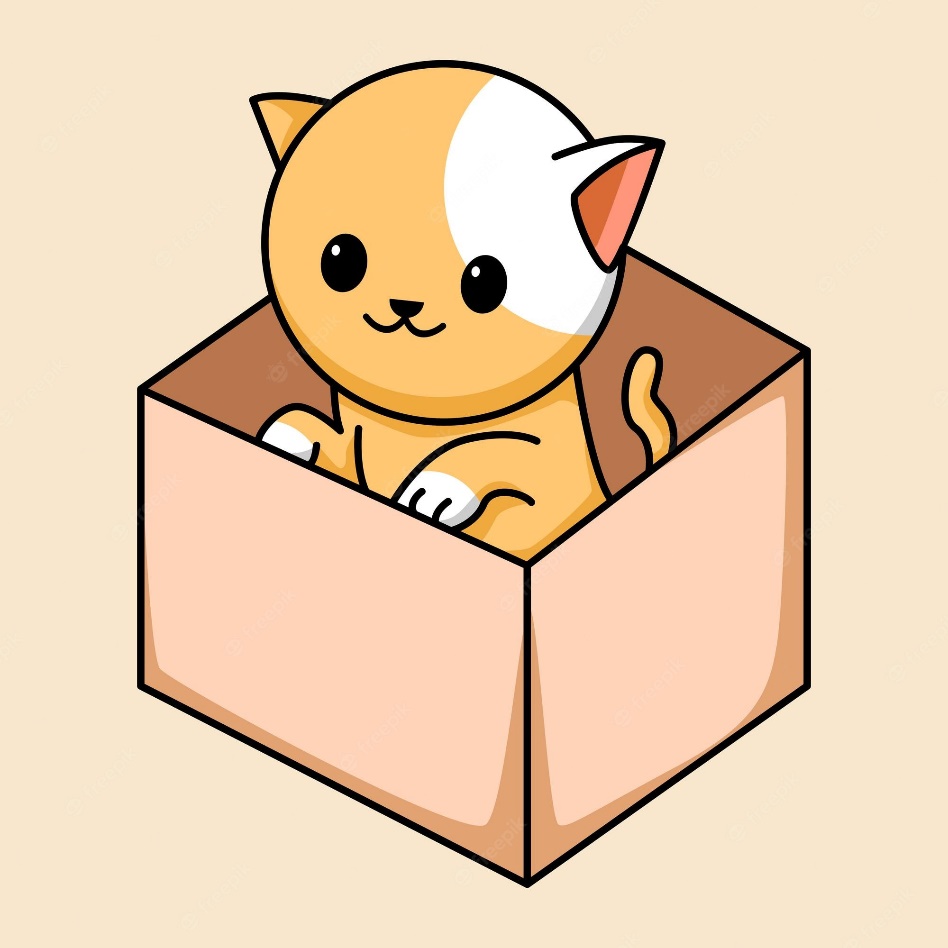 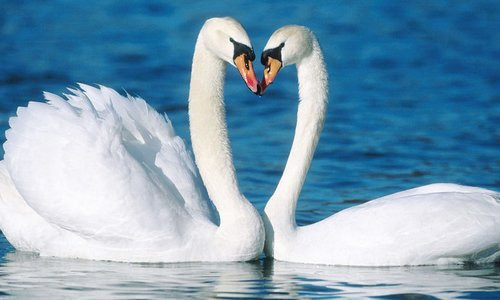 ក្ន
ក្ង
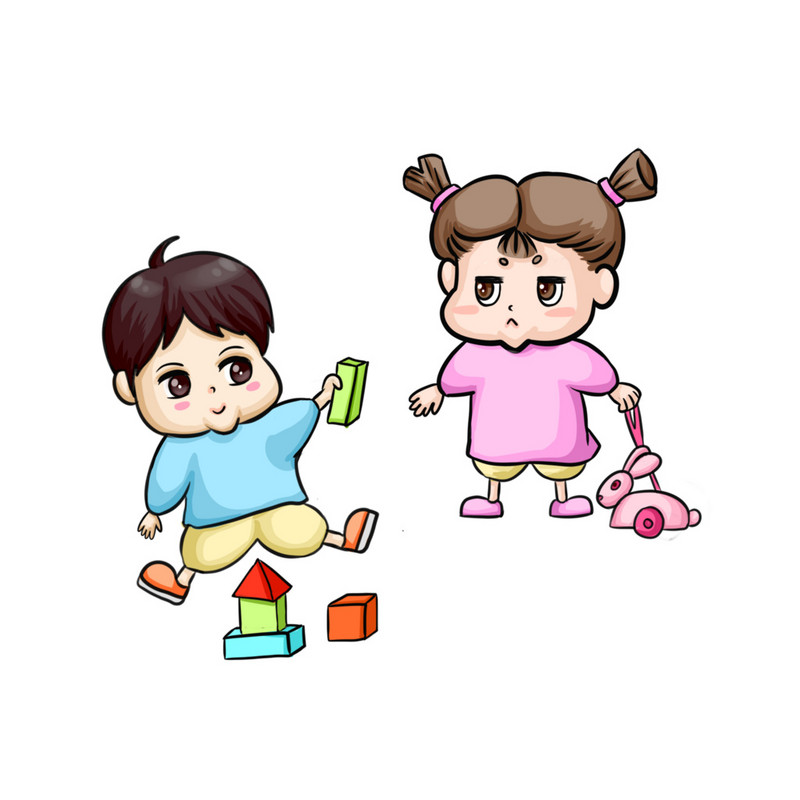 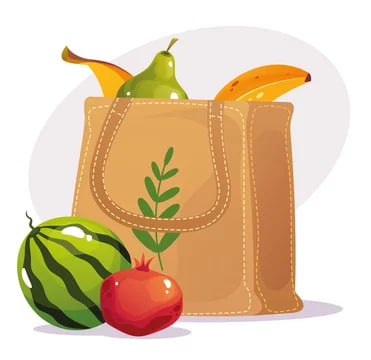 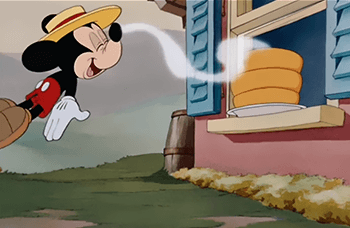 ក្ល
ក្ម
ក្រ
ផ្ញើជើង
ក្ង
ក្ន
ក្ម
ក្រ
ក្ល
ការអានព្យាង្គ
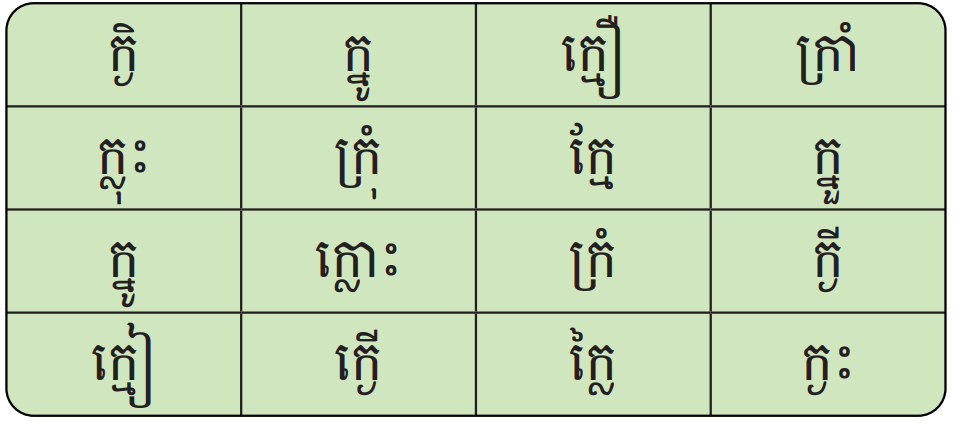 ការអានពាក្យ
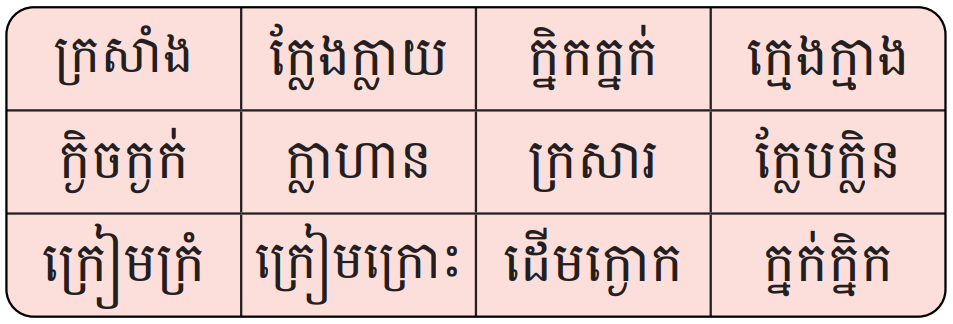 ក្លាហាន
កោតក្រែង
ប៉ូលិសក្រុងចាប់ទំនិញក្លែងក្លាយ។
ប៉ូលិសក្រុង/ចាប់/ទំនិញ/ក្លែងក្លាយ។
ការអានល្បះ
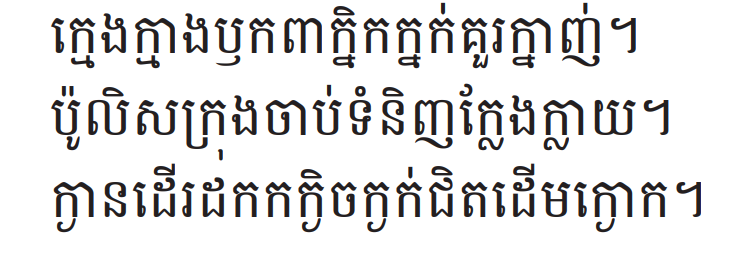 ការអានអត្ថបទខ្លី
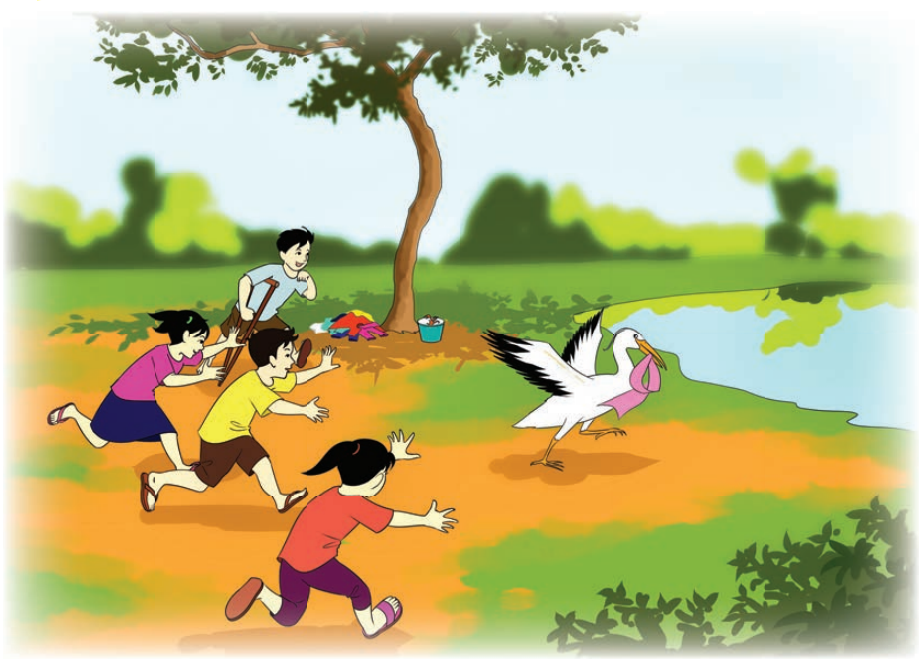 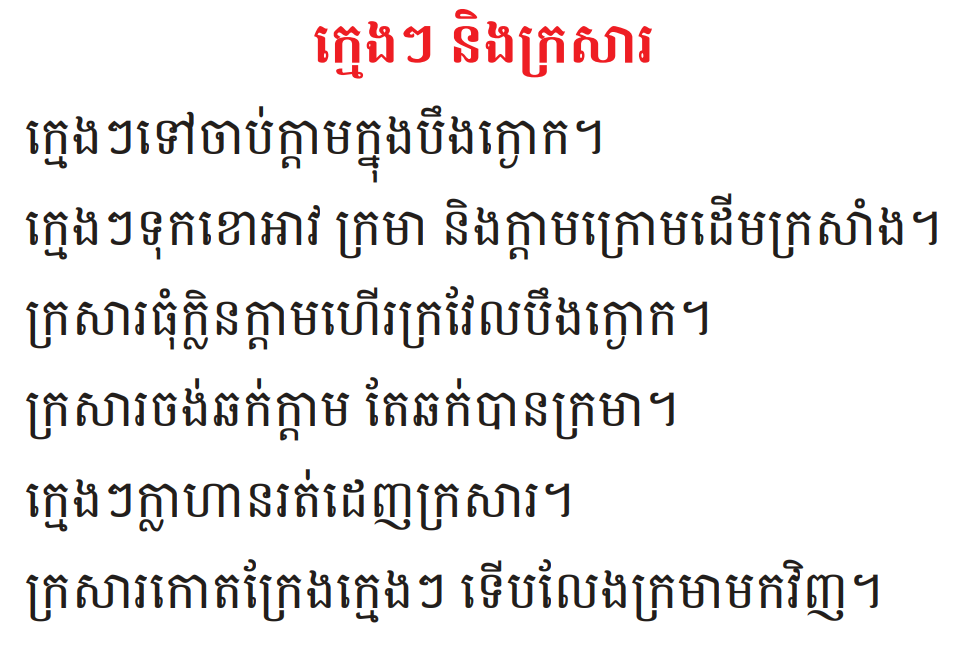 ការសរសេរពាក្យ
ក្រហេងក្រហូង
ក្លែបក្លិន
ក្មេងក្មាង
ក្រៀមក្រោះ
ក្ងិចក្ងក់
ទំនិញក្លែងក្លាយ
សូមអរគុណ !!